For comparative of Detector Control System
By 
Alaa ElSadieque
NICA is a new accelerator complex in Russia for studying dense baryonic matter. BM@N is the first experiment, focusing on strange matter in heavy-ion collisions. MPD is a detector for heavy-ion collision experiments, providing particle registration, identification, and vertex reconstruction. Tango Controls is used for monitoring and control of hardware in BM@N and MPD.
The ALICE experiment comprises over 10 detectors with diverse technologies and operational requirements. The Detector Control System (DCS) is designed to integrate these systems hierarchically with defined interfaces between layers. Each subdetector maintains independent access for maintenance and upgrades, promoting a partitioned, self-contained sub-system architecture. Commercial hardware and software components will be utilized when possible. This structure allows a unified user interface for accessing DAQ control and DCS.
Detectors for LHC experiments are located in inaccessible underground caverns, necessitating remote access due to complex and precise equipment in a harsh environment. Over 10 sub-detectors in ALICE must operate coherently and share data with DAQ and Trigger systems. The ALICE experiment is dynamic, evolving with frequent modifications, and operated in various modes and configurations. Multiple groups develop sub-detectors, requiring integration into a unified control system. These demands justify the need for a state-of-the-art control system.
Architecture
The DCS operates in two major modes:
Normal operation for physics data collection, ensuring controlled start, operation, and shutdown of sub-detectors. Standard operator commands are available, and alarms notify malfunctions. Data is accessible to other systems like DAQ and archived.
During maintenance or upgrades, detectors can run separately to avoid interference with other equipment or external services.
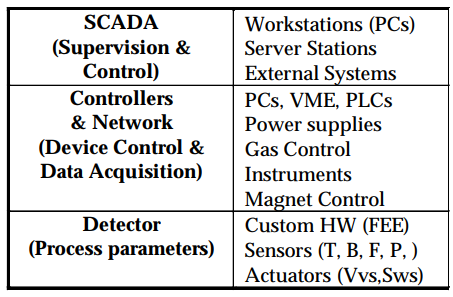